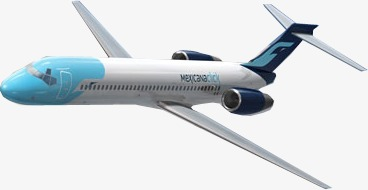 City Code密碼拆解
課程：職業試探
班級：綜一乙
授課：孫效文 老師
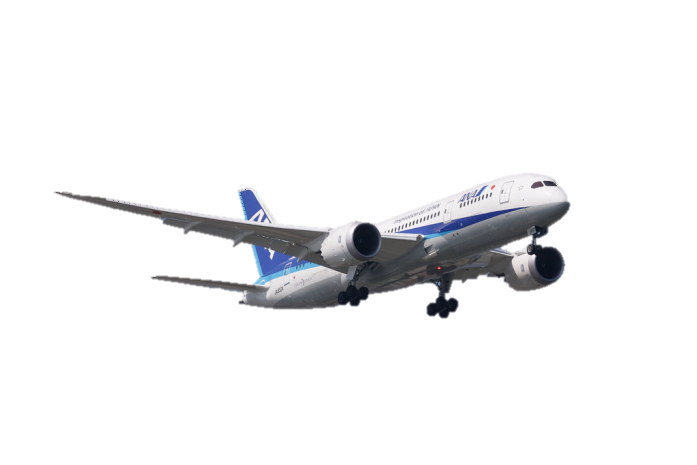 City Code拆解
1
2018/4/3
為什麼要知道代碼？-1
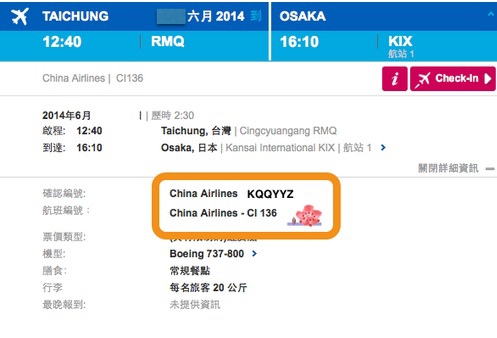 RMQ？
KIX？
City Code拆解
2018/4/3
2
為什麼要知道代碼？-2
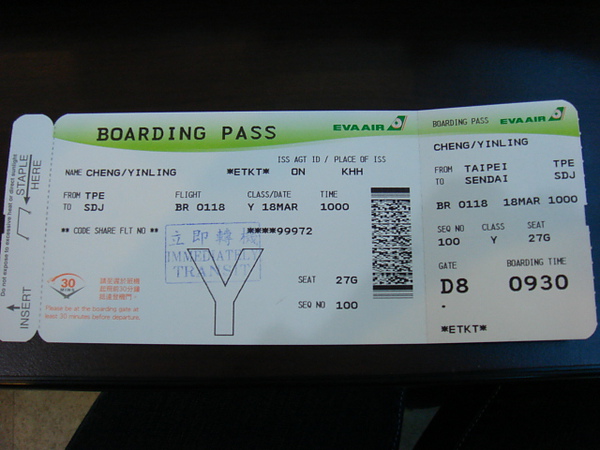 很簡單～
台北嘛！
SDJ
雪梨、仙台、聖地牙哥？
City Code拆解
2018/4/3
3
為什麼要知道代碼？-3
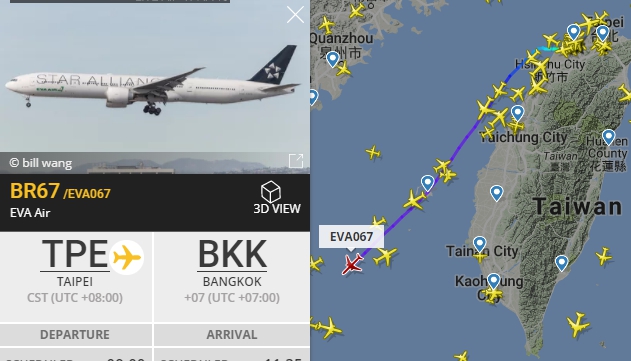 BKK？
孟買？北京？
曼谷？貝魯特？
再不懂
要重修
City Code拆解
2018/4/3
4
代碼拆解三種模式
亞洲、美洲、澳洲常用
1. 取城市名稱的子音：


2. 取城市名稱前三碼：


3. 加拿大特殊方式：
雅加達 JAKARTA
JKT
檀香山HONOLULU
HNL
歐洲常用
巴黎 PARIS
PAR
維也納 VIENNA
VIE
城市代碼前面加Y
YTO
溫哥華 VANCOUVER
YVR
多倫多 TORONTO
City Code拆解
2018/4/3
5
請查詢下列的「城市」英文-1
上海
Shanghai
開羅
Cairo
大阪
Osaka
華盛頓
Washington
釜山
Pusan
邁阿密
Miami
馬德里
Madrid
西雅圖
Seattle
波士頓
Boston
雅典
Athens
City Code拆解
2018/4/3
6
循前三碼模式
請猜下列的「城市代碼」-1
上海
SHA
開羅
CAI
大阪
OSA
華盛頓
WAS
釜山
PUS
邁阿密
MIA
馬德里
MAD
西雅圖
SEA
波士頓
BOS
雅典
ATH
City Code拆解
2018/4/3
7
請查詢下列的「城市」英文-2
北京
Beijing
胡志明市
Ho Chi Minh City
香港
HongKong
塞班
Saipan
曼谷
Bangkok
吉隆坡
Kuala Lumper
舊金山
San Francisco
峇里島
Denpasar
馬尼拉
Maynila
東京
Tokyo
City Code拆解
2018/4/3
8
循子音模式
請猜下列的「城市代碼」-2
北京
BJS
胡志明市
SGN
香港
HKG
賽班
SPN
曼谷
BKK
吉隆坡
KUL
舊金山
SFO
峇里島
DPS
馬尼拉
MNL
東京
TYO
City Code拆解
2018/4/3
9
請查詢下列的「城市」英文-3
蒙特婁
溫哥華
Vancouver
Montreal
魁北克
Quebec
渥太華
Ottawa
卡加利
Calgary
多倫多
Toronto
City Code拆解
2018/4/3
10
循全Y模式
請猜下列的「城市代碼」-3
蒙特婁
溫哥華
YVR
YMQ
魁北克
YQB
渥太華
YOW
卡加利
YYC
多倫多
YTO
City Code拆解
2018/4/3
11
-THE END-
City Code拆解
2018/4/3
12